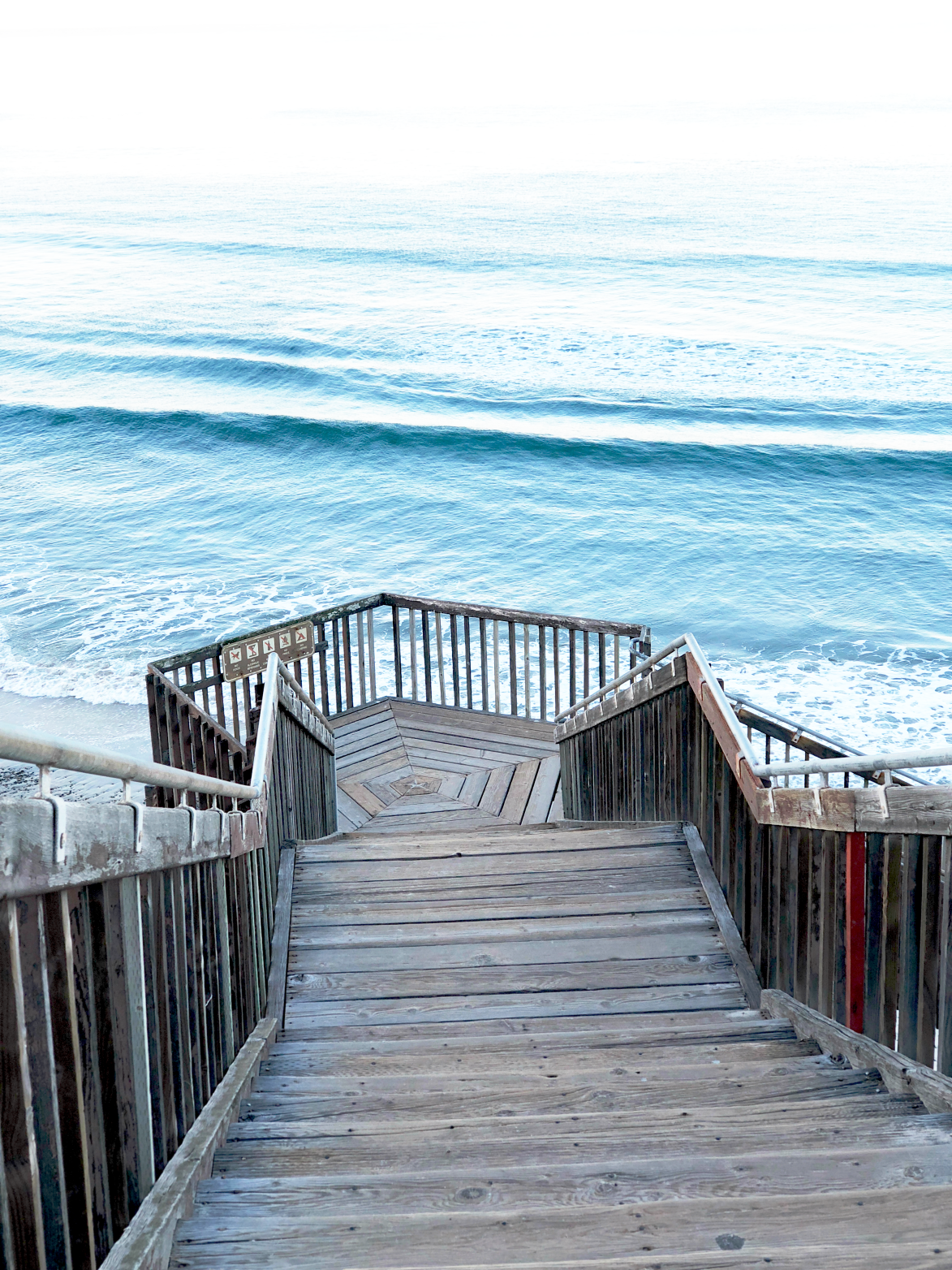 Client Investments Guidelines
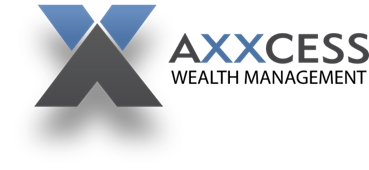 Axxcess Wealth Management, LLC